Figure 1. The procedure used to calculate the population activity vectors. The population activity vector vi ...
Cereb Cortex, Volume 15, Issue 8, August 2005, Pages 1103–1112, https://doi.org/10.1093/cercor/bhh209
The content of this slide may be subject to copyright: please see the slide notes for details.
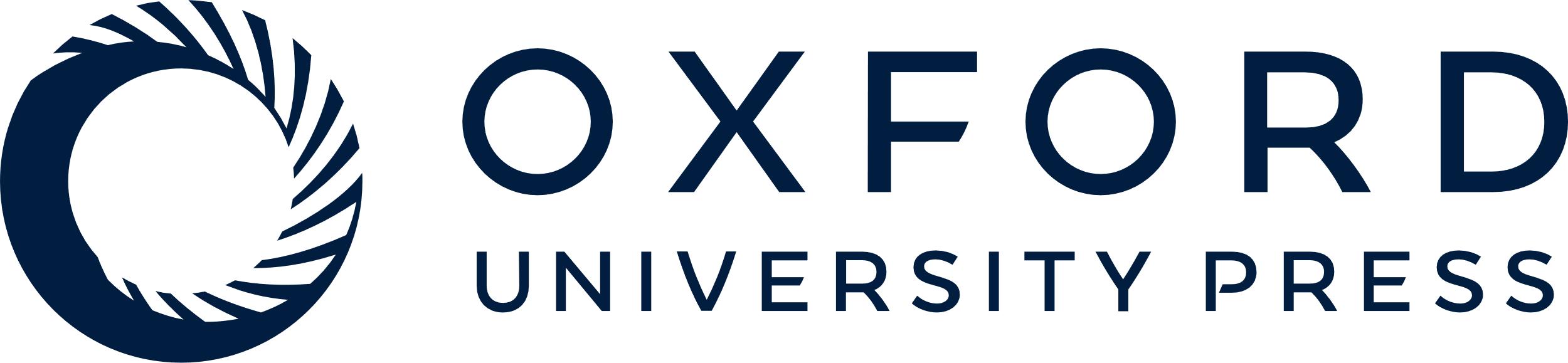 [Speaker Notes: Figure 1. The procedure used to calculate the population activity vectors. The population activity vector vi for the visual stimulus i consists of the mean firing rates of 45 neurons within a 50 ms time window. The start time of the window is incremented by 1 ms from 0 ms (at the beginning of the presentation of the stimuli) to 300 ms.


Unless provided in the caption above, the following copyright applies to the content of this slide: © Oxford University Press 2004; all rights reserved]